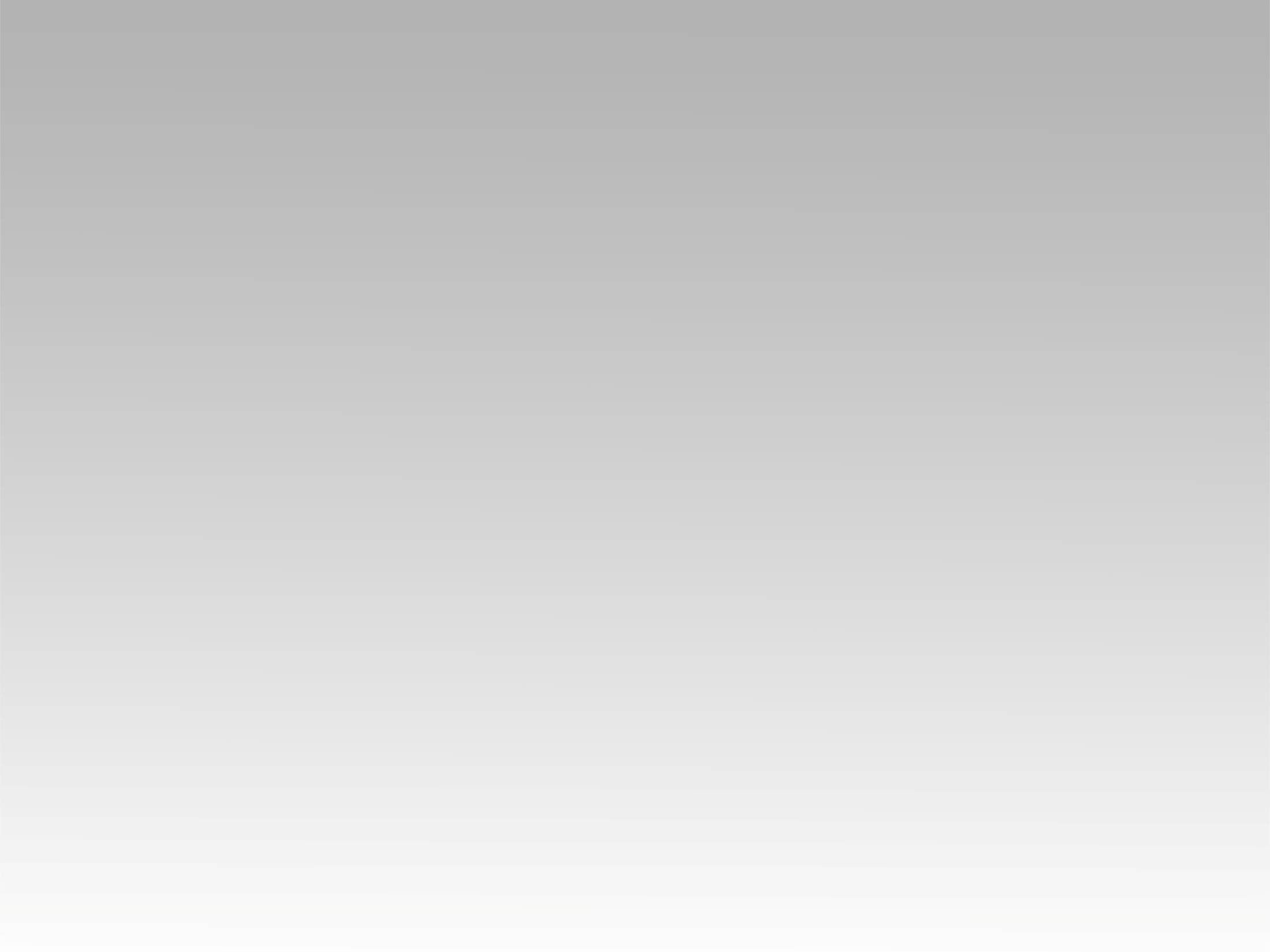 ترنيمة
الرب يخطو بالجلال
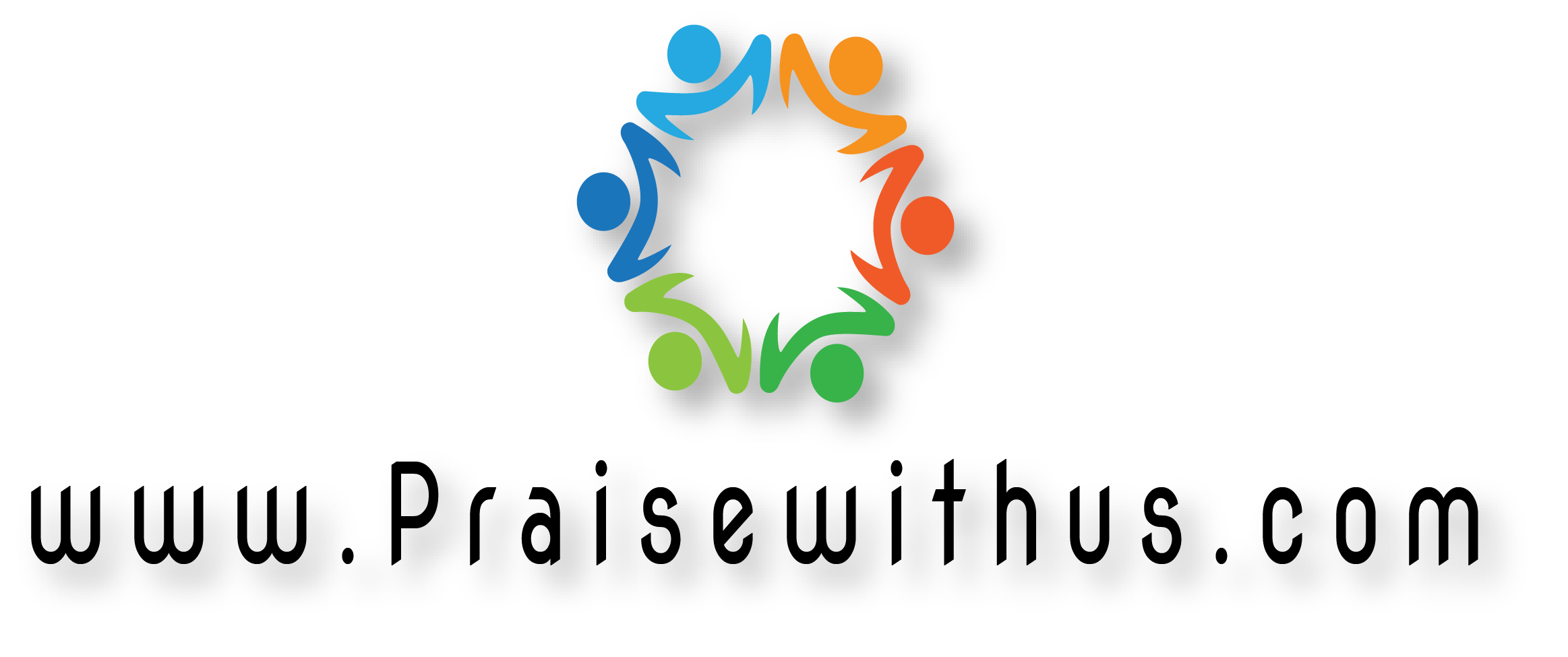 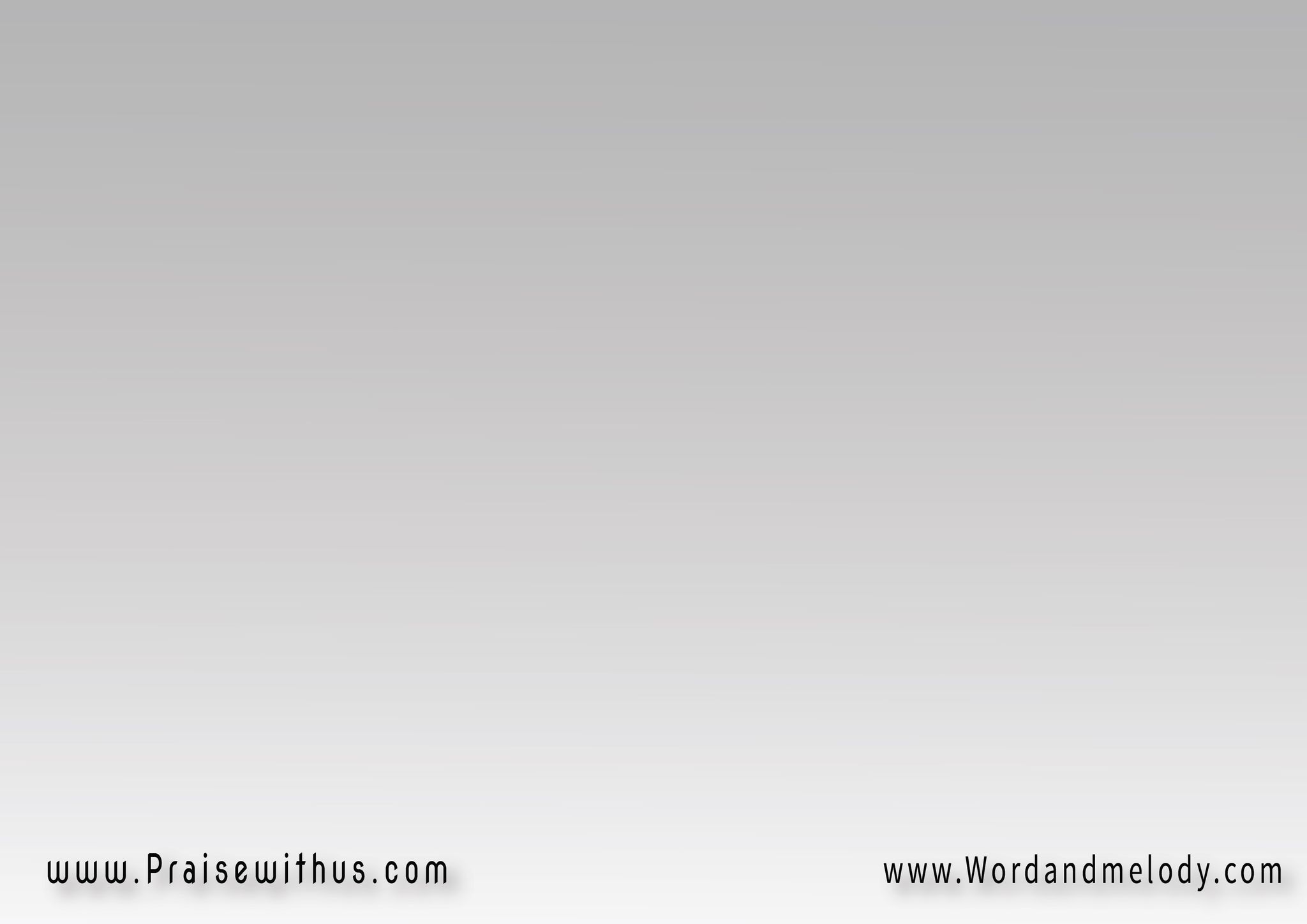 1- 
(الرب يخطو بالجلال 
يقود موكب نصرهعدل وحق وتواضع 
وجيشه من حوله)2
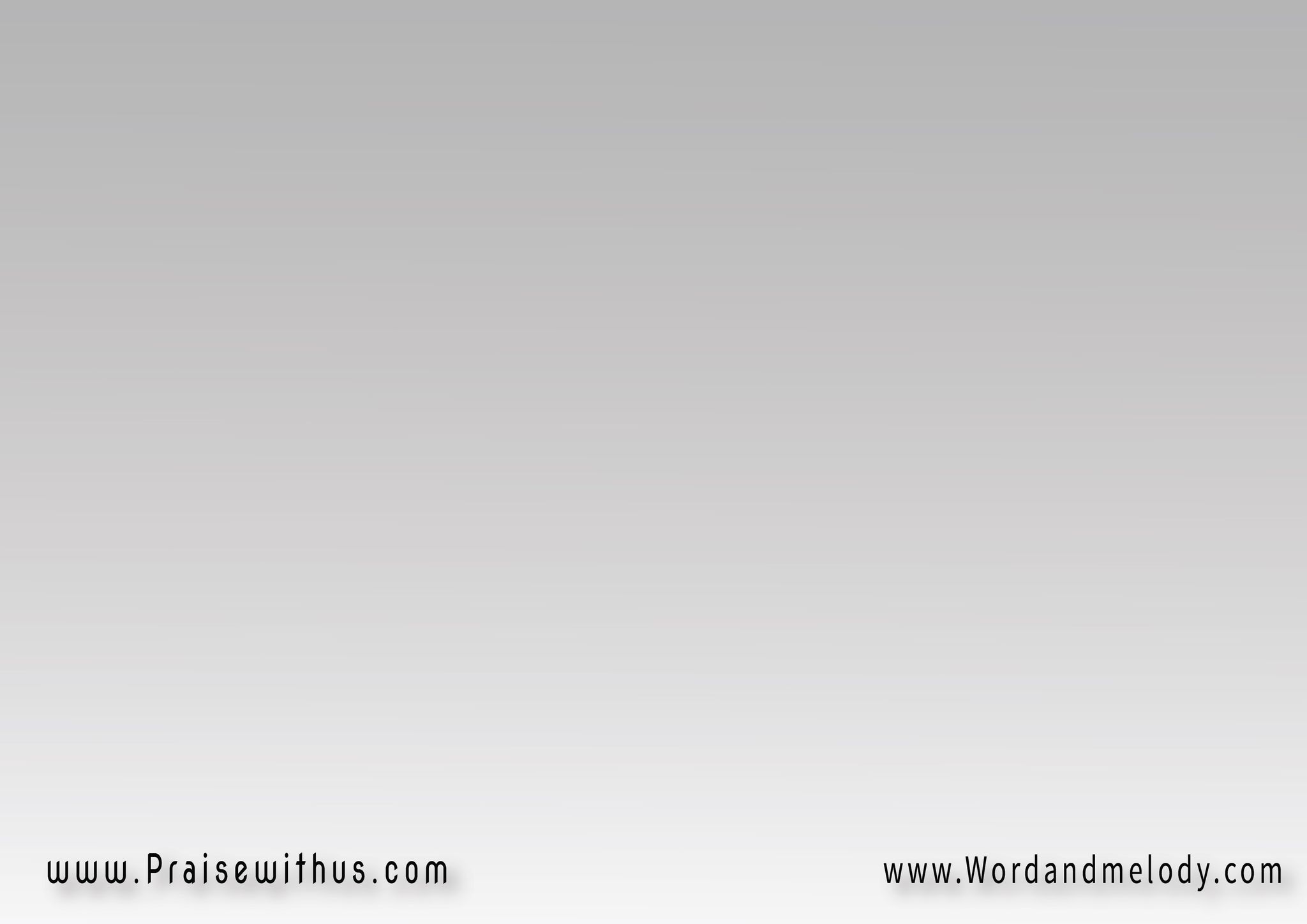 (نحمدك يا ربنا 
من أجل رحمتك)3 
للأبد
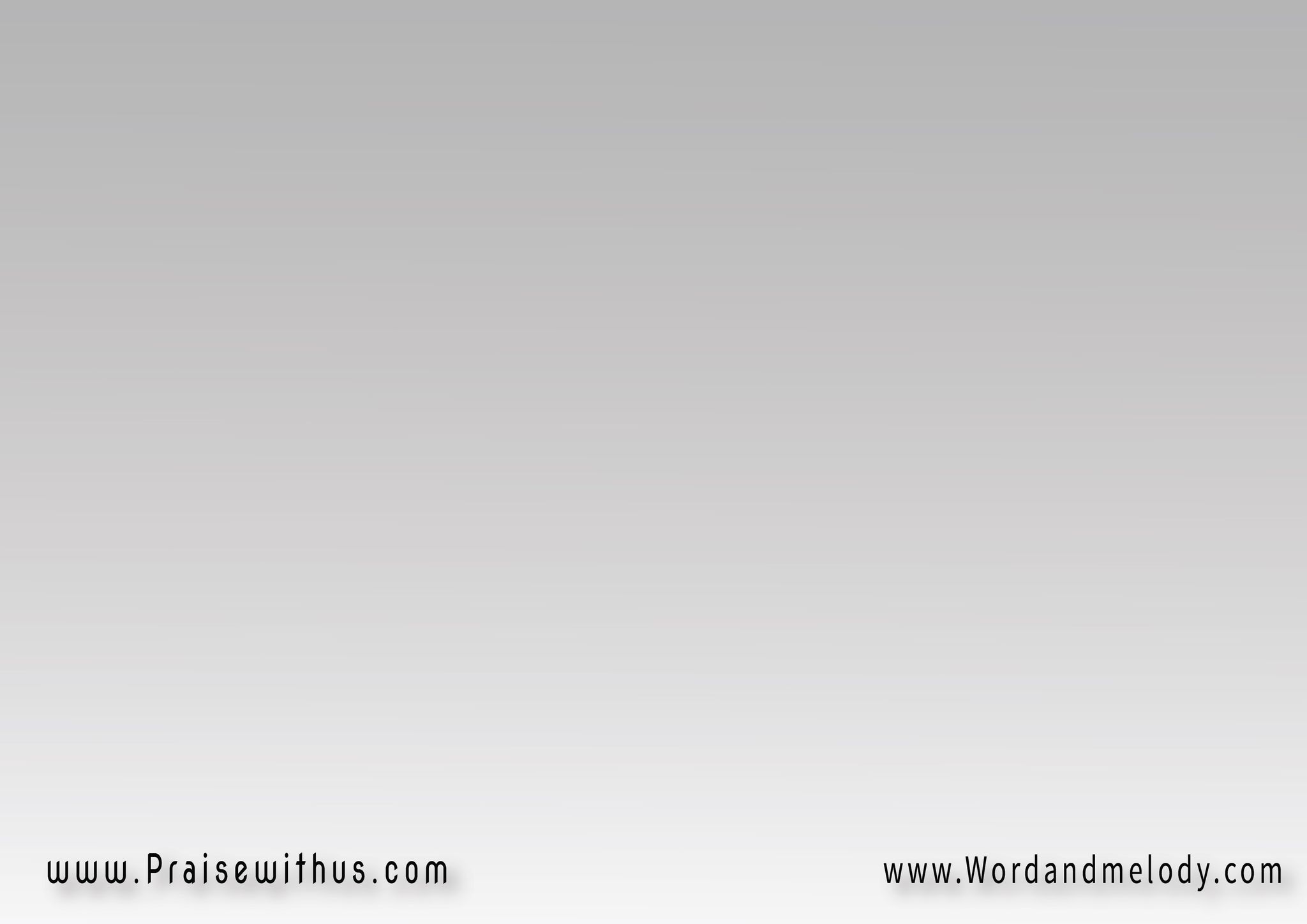 2- 
( الرب سحق العدو 
أشهر به ظافراًأنهى شوكتك يا موت 
إذ قام من بين الأموات)2
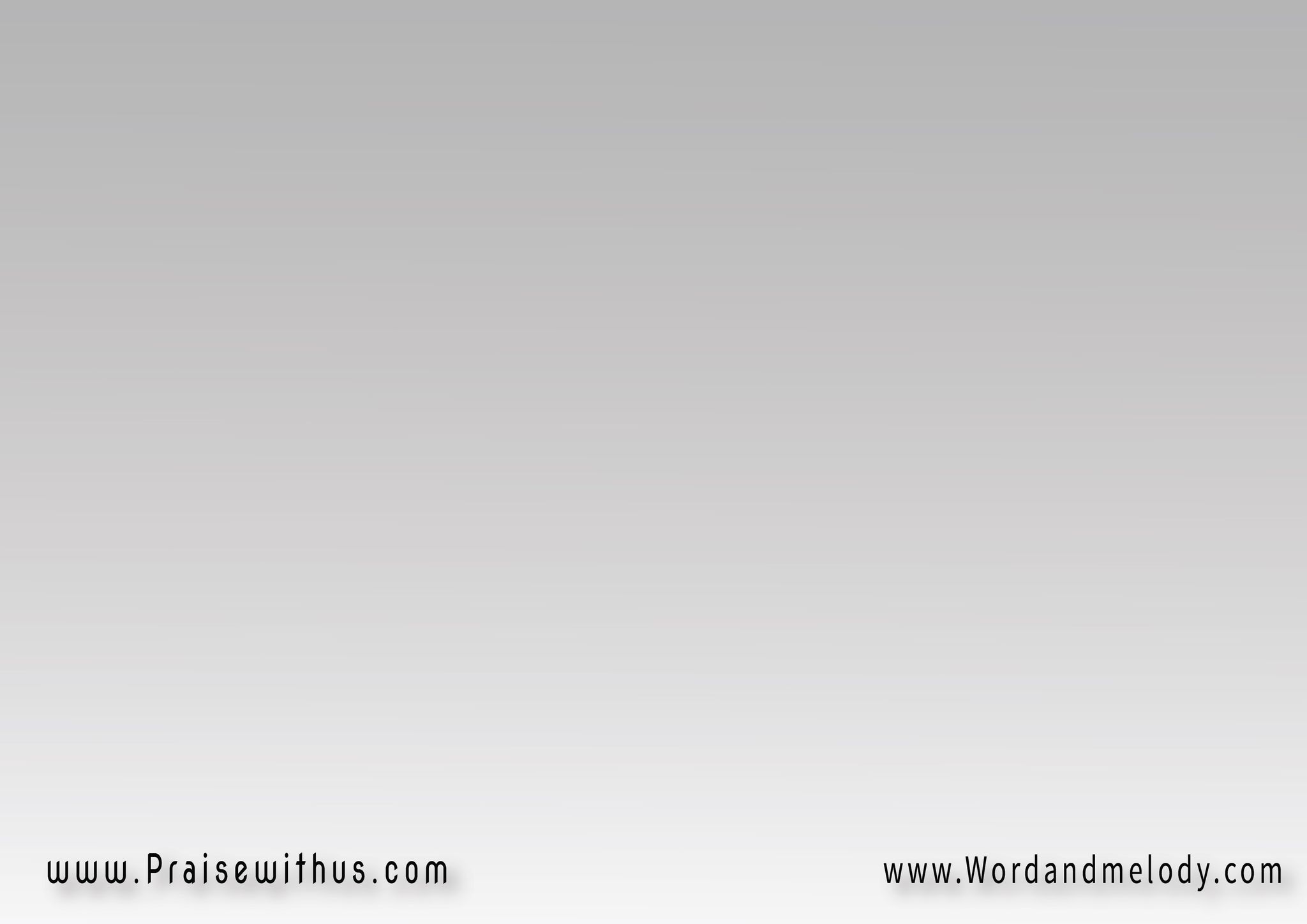 (نحمدك يا ربنا 
من أجل رحمتك)3 
للأبد
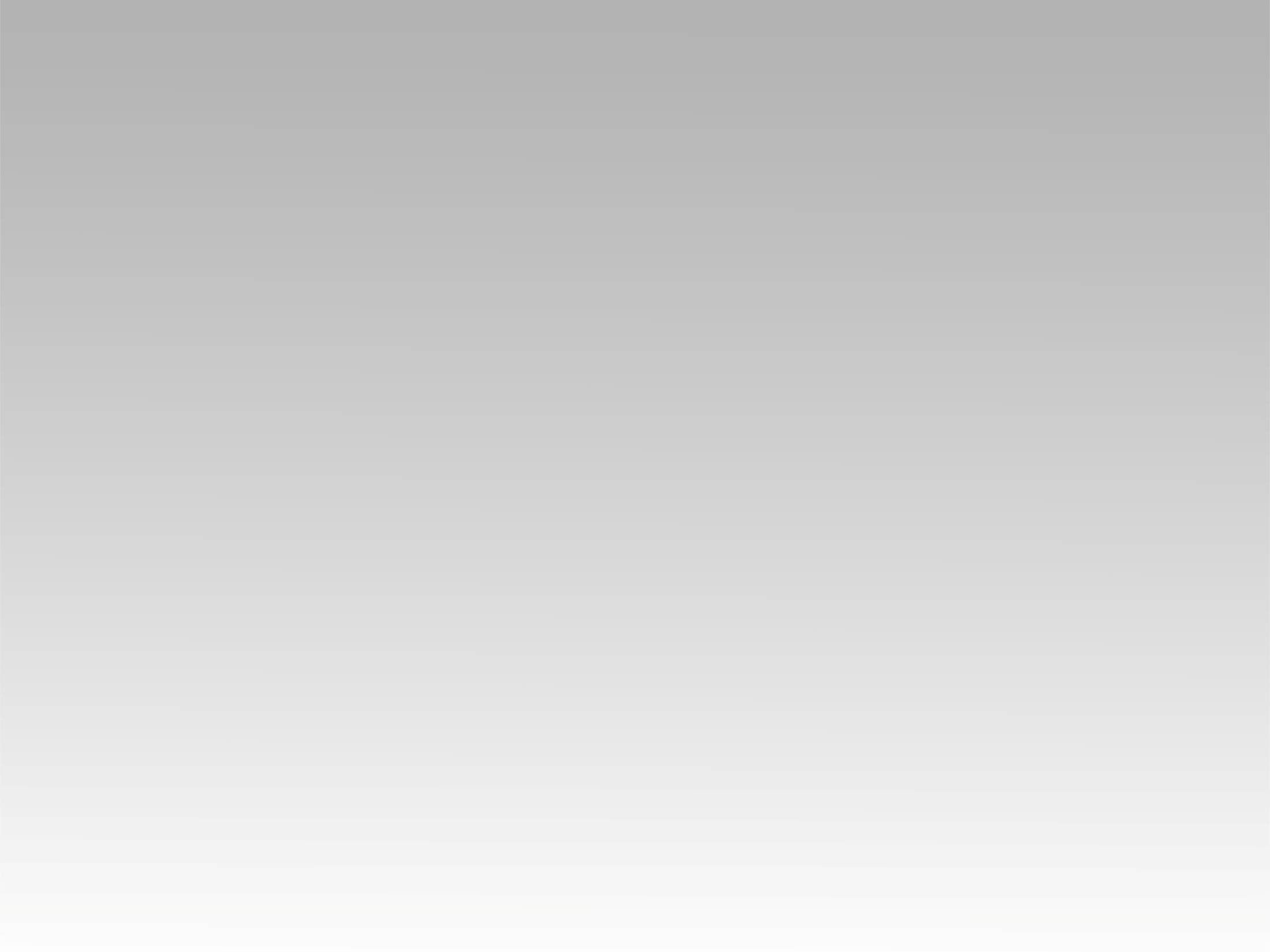 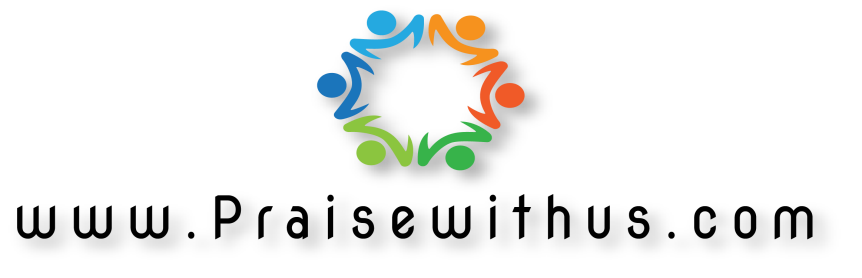